Компьютерные сети. Адресация в Интернете.
Задание № 12 ЕГЭ (базовый уровень, время – 2 мин)
Коротун О.В., учитель информатики и ИКТ
МОУ «СОШ № 71» г. Саратова
Содержание:
1. Что нужно знать
2. Разбор примеров
3. Задания для тренировки
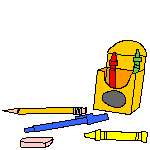 Что нужно знать:
адрес документа в Интернете 
    (URL = Uniform Resource Locator) 
    состоит из следующих частей:
протокол, чаще всего http (для Web-страниц) или ftp (для файловых архивов)
знаки ://, отделяющие протокол от остальной части адреса
доменное имя (или IP-адрес) сайта
каталог на сервере, где находится файл
имя файла
Что нужно знать:
принято разделять каталоги не обратным слэшем «\» (как в Windows), а прямым «/», как в системе UNIX и ее «родственниках», например, в Linux 
пример адреса (URL)
http://www.vasya.ru/home/user/vasya/qu-qu.zip
здесь красным цветом выделен протокол, фиолетовым – доменное имя сайта, голубым – каталог на сайте и серым – имя файла
Что нужно знать:
каждый компьютер, подключенный к сети Интернет, должен иметь собственный адрес, который называют IP-адресом (IP = Internet Protocol)
IP-адрес компьютера – это 32-битное число; для удобства его обычно записывают  в виде четырёх чисел, разделенных точками; каждое из этих чисел находится в интервале 0…255, например: 192.168.85.210
Что нужно знать:
IP-адрес состоит из двух частей: адреса сети и адреса узла в этой сети, причём деление адреса на части определяется маской – 32-битным числом, в двоичной записи которого сначала стоят единицы, а потом – нули.
Что нужно знать:
Та часть IP-адреса, которая соответствует единичным битам маски, относится к адресу сети, а часть, соответствующая нулевым битам маски – это числовой адрес узла.





если два узла относятся к одной сети, то адрес сети у них одинаковый
Пример 1:
Два узла, находящиеся в одной сети, имеют IP-адреса 118.222.130.140 и 118.222.201.140. Укажите наибольшее возможное значение третьего слева байта маски сети. Ответ запишите в виде десятичного числа.
Решение:
первые два числа обоих адресов, 118.222, одинаковые, поэтому возможно, что оба эти числа относятся к адресу сети (а возможно и нет, но в этом случае третий байт маски будет нулевой!)
Пример 1:
Два узла, находящиеся в одной сети, имеют IP-адреса 118.222.130.140 и 118.222.201.140. Укажите наибольшее возможное значение третьего слева байта маски сети. Ответ запишите в виде десятичного числа.
Решение:
первые два числа обоих адресов, 118.222, одинаковые, поэтому возможно, что оба эти числа относятся к адресу сети (а возможно и нет, но в этом случае третий байт маски будет нулевой!)
Пример 1:
Два узла, находящиеся в одной сети, имеют IP-адреса 118.222.130.140 и 118.222.201.140. Укажите наибольшее возможное значение третьего слева байта маски сети. Ответ запишите в виде десятичного числа.
Решение:
в третьем числа адреса различаются (130 и 201), поэтому третье число не может относиться к адресу сети целиком
Пример 1:
Два узла, находящиеся в одной сети, имеют IP-адреса 118.222.130.140 и 118.222.201.140. Укажите наибольшее возможное значение третьего слева байта маски сети. Ответ запишите в виде десятичного числа.
Решение:
чтобы определить возможную границу «зоны единиц» в маске,  переведём числа 130 и 201 в двоичную систему счисления и представим в 8-битном коде:
130 = 128 + 2                = 100000102
201 = 128 + 64 + 8 + 1 = 110010012
Пример 1:
Два узла, находящиеся в одной сети, имеют IP-адреса 118.222.130.140 и 118.222.201.140. Укажите наибольшее возможное значение третьего слева байта маски сети. Ответ запишите в виде десятичного числа.
Решение:
в двоичном представлении обоих чисел выделяем одинаковые биты слева – совпадает всего один бит; поэтому в маске единичным может быть  только один старший бит
таким образом, максимальное значение третьего байта маски – 100000002 = 128
Ответ:  128.
Пример 2:
В терминологии сетей TCP/IP маска сети – это двоичное число, меньшее 232; в маске сначала (в старших разрядах) стоят единицы, а затем с некоторого места нули. Маска определяет, какая часть IP-адреса узла сети относится к адресу сети, а какая – к адресу самого узла в этой сети. Обычно маска записывается по тем же правилам, что и IP-адрес – в виде четырёх байт, причём каждый байт записывается в виде десятичного числа. Адрес сети получается в результате применения поразрядной конъюнкции к заданному IP-адресу узла и маске.

  Например, если IP-адрес узла равен 221.32.255.131, а маска равна 255.255.240.0, то адрес сети равен 221.32. 240.0.

   Для узла с IP-адресом 124.128.112.142 адрес сети равен 124.128.64.0. Чему равен третий слева байт маски? Ответ запишите в виде десятичного числа.
Пример 2:
Для узла с IP-адресом 124.128.112.142 адрес сети равен 124.128.64.0. Чему равен третий слева байт маски? Ответ запишите в виде десятичного числа.
Решение:
вспомним, что в маске сначала стоят все единицы (они выделяют часть IP-адреса, которая соответствует адресу подсети), а затем – все нули (они соответствуют части, в которой записан адрес компьютера)
для того, чтобы получить адрес подсети, нужно выполнить поразрядную логическую операцию «И» между маской и IP-адресом (конечно, их нужно сначала перевести в двоичную систему счисления)
IP-адрес: 124.128.112.142 = 11011101.10000000.01110000.10001110
Маска:     ???.???.???.???   =  ????????. ????????. ????????. ????????
Подсеть:  124.128. 64.  0    = 11011101.10000000.01000000.00000000
Пример 2:
Для узла с IP-адресом 124.128.112.142 адрес сети равен 124.128.64.0. Чему равен третий слева байт маски? Ответ запишите в виде десятичного числа.
Решение:
IP-адрес: 124.128.112.142 = 11011101.10000000.01110000.10001110
Маска:     ???.???.???.???   =  ????????. ????????. ????????. ????????
Подсеть:  124.128. 64.  0    = 11011101.10000000.01000000.00000000
Биты, которые выделены синим фоном, изменились (обнулились!), для этого соответствующие биты маски должны быть равны нулю (помним, что X и 1 = X, а X и 0 = 0)
С другой стороны, слева от самого крайнего выделенного бита стоит 1, поэтому этот бит в маске должен быть равен 1
Поскольку в маске сначала идут все единицы, а потом все нули, маска готова, остаётся перевести все числа из двоичной системы в десятичную:
Подсеть: 124.128. 64.     0 = 11011101.10000000.01000000.00000000
Маска:    255.255.192.000 = 11111111.11111111.11000000.00000000
Пример 2:
Для узла с IP-адресом 124.128.112.142 адрес сети равен 124.128.64.0. Чему равен третий слева байт маски? Ответ запишите в виде десятичного числа.
Решение:

Подсеть: 124.128. 64.     0 = 11011101.10000000.01000000.00000000
Маска:    255.255.192.000 = 11111111.11111111.11000000.00000000

Нам нужно только третье число, оно равно 192 (кстати, первое и второе всегда равны 255).
Ответ: 192.
Пример 3:
Маской подсети называется 32-разрядное двоичное число, которое определяет, какая часть IP-адреса компьютера относится к адресу сети, а какая часть IP-адреса определяет номер (внутренний адрес) компьютера в подсети. В маске подсети старшие биты, отведенные в IP-адресе компьютера для адреса сети, имеют значение 1;младшие биты, отведенные в IP-адресе компьютера для номера (внутреннего адреса) компьютера в подсети, имеют значение 0.Например, маска подсети может иметь вид:
11111111 11111111 11100000 00000000 (255.255.224.0)
Это значит, что 19 старших бит в IP-адресе содержит адрес сети, оставшиеся 13 младших бит содержат номер (внутренний адрес)  компьютера в сети. Если маска подсети 255.255.255.240 и IP-адрес компьютера в сети 162.198.0.44, то номер компьютера в сети равен_____
Пример 3:
Если маска подсети 255.255.255.240 и IP-адрес компьютера в сети 162.198.0.44, то номер компьютера в сети равен_____
Решение:
нужно помнить, что каждая часть в IP-адресе (и в маске) – восьмибитное двоичное число, то есть десятичное число от 0 до 255 (поэтому каждую часть адреса и маски называют октетом)
первые три числа в маске равны 255, в двоичной системе это 8 единиц, поэтому первые три числа IP-адреса компьютера целиком относятся к адресу сети
для последнего числа (октета) маска и соответствующая ей последняя часть IP-адреса равны
240 = 111100002
 44  = 001011002
выше голубым цветом выделены нулевые биты маски и соответствующие им биты IP-адреса, определяющие номер компьютера в сети: 11002 = 12
Ответ: 12.
Пример 4:
Маской подсети называется 32-разрядное двоичное число, которое определяет, какая часть IP-адреса компьютера относится к адресу сети, а какая часть IP-адреса определяет номер (внутренний адрес) компьютера в подсети. В маске подсети старшие биты, отведенные в IP-адресе компьютера для адреса сети, имеют значение 1;младшие биты, отведенные в IP-адресе компьютера для номера (внутреннего адреса) компьютера в подсети, имеют значение 0.Например, маска подсети может иметь вид:
11111111 11111111 11100000 00000000 (255.255.224.0)
Это значит, что 19 старших бит в IP-адресе содержит адрес сети, оставшиеся 13 младших бит содержат номер (внутренний адрес) компьютера в сети. Если маска подсети 255.255.240.0 и IP-адрес компьютера в сети 162.198.75.44, то номер компьютера в сети равен_____
Пример 4:
Если маска подсети 255.255.240.0 и IP-адрес компьютера в сети 162.198.75.44, то номер компьютера в сети равен_____

Решение:
первые два числа в маске равны 255, в двоичной системе это 8 единиц, поэтому первые два числа IP-адреса компьютера целиком относятся к адресу сети и про них (в этой задаче) можно забыть
последнее число в маске – 0, поэтому последнее число IP-адреса целиком относится к номеру узла
третье число маски – 240 = 111100002, это значит, что первые 4 бита третьей части адреса (75) относятся к адресу сети, а последние 4 бита – к номеру узла:
240 = 111100002
 75   = 010010112
выше голубым цветом выделены нулевые биты маски и соответствующие им биты IP-адреса, определяющие старшую часть номера компьютера в сети: 10112 = 11
Пример 4:
Если маска подсети 255.255.240.0 и IP-адрес компьютера в сети 162.198.75.44, то номер компьютера в сети равен_____

Решение:
кроме того, нужно учесть еще и последнее число IP-адреса                       (44 = 001011002), таким образом, полный номер компьютера (узла) в двоичной и десятичной системах имеет вид
1011.001011002 = 11.44
для получения полного номера узла нужно перевести число 1011001011002 в десятичную систему:  1011001011002 = 2860 или, что значительно удобнее, выполнить все вычисления в десятичной системе: первое число в полученном двухкомпонентном адресе 11.44 умножается на 28 = 256 (сдвигается на 8 битов влево), а второе просто добавляется к сумме:
11·256 + 44 = 2860
Ответ: 2860.
Пример 5:
В терминологии сетей TCP/IP маской подсети называется 32-разрядное двоичное число, определяющее, какие именно разряды IP-адреса компьютера являются общими для всей подсети - в этих разрядах маски стоит 1. Обычно маски записываются в виде четверки десятичных чисел - по тем же правилам, что и IP-адреса.
Для некоторой подсети используется маска 255.255.252.0. Сколько различных адресов компьютеров допускает эта маска?
Примечание. На практике два из возможных адресов не используются для адресации узлов сети: адрес сети, в котором все биты, отсекаемые маской, равны 0, и широковещательный адрес, в котором все эти биты равны 1.
Пример 5:
Для некоторой подсети используется маска 255.255.252.0. Сколько различных адресов компьютеров допускает эта маска?
Решение:
фактически тут нужно найти какое количество N бит в маске нулевое, и тогда количество вариантов, которые можно закодировать с помощью N бит равно 2N
каждая часть IP-адреса (всего 4 части) занимает 8 бит
поскольку младшая часть маски 255.255.252.0 нулевая, 8 бит уже свободны
третья часть маски 252 = 255 – 3 = 111111002 содержит 2 нулевых бита
общее число нулевых битов N = 10, число свободных адресов  2N  = 1024
поскольку из них 2 адреса не используются (адрес сети и широковещательный адрес) для узлов сети остается 1024 – 2 = 1022 адреса
Ответ: 1022.
Задачи для тренировки
Если маска подсети 255.255.255.224 и IP-адрес компьютера в сети 162.198.0.157, то номер компьютера в сети равен_____
Если маска подсети 255.255.255.248 и IP-адрес компьютера в сети 156.128.0.227, то номер компьютера в сети равен_____
Если маска подсети 255.255.255.240 и IP-адрес компьютера в сети 192.168.156.235, то номер компьютера в сети равен_____
Если маска подсети 255.255.255.192 и IP-адрес компьютера в сети 10.18.134.220, то номер компьютера в сети равен_____
Если маска подсети 255.255.255.128 и IP-адрес компьютера в сети 122.191.12.189, то номер компьютера в сети равен_____
Если маска подсети 255.255.252.0 и IP-адрес компьютера в сети 156.132.15.138, то номер компьютера в сети равен_____
Если маска подсети 255.255.248.0 и IP-адрес компьютера в сети 112.154.133.208, то номер компьютера в сети равен_____
Если маска подсети 255.255.240.0 и IP-адрес компьютера в сети 132.126.150.18, то номер компьютера в сети равен_____
Если маска подсети 255.255.224.0 и IP-адрес компьютера в сети 206.158.124.67, то номер компьютера в сети равен_____
Если маска подсети 255.255.252.0 и IP-адрес компьютера в сети 126.185.90.162, то номер компьютера в сети равен_____
Ответы:
В терминологии сетей TCP/IP маска сети – это двоичное число, меньшее 232; в маске сначала (в старших разрядах) стоят единицы, а затем с некоторого места нули. Маска определяет, какая часть IP-адреса узла сети относится к адресу сети, а какая – к адресу самого узла в этой сети. Обычно маска записывается по тем же правилам, что и IP-адрес – в виде четырёх байт, причём каждый байт записывается в виде десятичного числа. Адрес сети получается в результате применения поразрядной конъюнкции к заданному IP-адресу узла и маске.
Например, если IP-адрес узла равен 131.32.255.131, а маска равна 255.255.240.0, то адрес сети равен 131.32.240.0.
Для узла с IP-адресом 220.128.112.142 адрес сети равен 220.128.96.0. Чему равен третий слева байт маски? Ответ запишите в виде десятичного числа.
Ответ: 224
В терминологии сетей TCP/IP маска сети – это двоичное число, меньшее 232; в маске сначала (в старших разрядах) стоят единицы, а затем с некоторого места нули. Маска определяет, какая часть IP-адреса узла сети относится к адресу сети, а какая – к адресу самого узла в этой сети. Обычно маска записывается по тем же правилам, что и IP-адрес – в виде четырёх байт, причём каждый байт записывается в виде десятичного числа. Адрес сети получается в результате применения поразрядной конъюнкции к заданному IP-адресу узла и маске.
Например, если IP-адрес узла равен 131.32.255.131, а маска равна 255.255.240.0, то адрес сети равен 131.32. 240.0.
Для узла с IP-адресом 148.228.120.242 адрес сети равен 148.228.112.0. Чему равен третий слева байт маски? Ответ запишите в виде десятичного числа.            
Ответ: 240
В терминологии сетей TCP/IP маска сети – это двоичное число, меньшее 232; в маске сначала (в старших разрядах) стоят единицы, а затем с некоторого места нули. Маска определяет, какая часть IP-адреса узла сети относится к адресу сети, а какая – к адресу самого узла в этой сети. Обычно маска записывается по тем же правилам, что и IP-адрес – в виде четырёх байт, причём каждый байт записывается в виде десятичного числа. Адрес сети получается в результате применения поразрядной конъюнкции к заданному IP-адресу узла и маске.
Например, если IP-адрес узла равен 131.32.255.131, а маска равна 255.255.240.0, то адрес сети равен 131.32. 240.0.
Для узла с IP-адресом 248.228.60.240 адрес сети равен 248.228.56.0. Чему равен третий слева байт маски? Ответ запишите в виде десятичного числа.
Ответ: 248
В терминологии сетей TCP/IP маска сети – это двоичное число, меньшее 232; в маске сначала (в старших разрядах) стоят единицы, а затем с некоторого места нули. Маска определяет, какая часть IP-адреса узла сети относится к адресу сети, а какая – к адресу самого узла в этой сети. Обычно маска записывается по тем же правилам, что и IP-адрес – в виде четырёх байт, причём каждый байт записывается в виде десятичного числа. Адрес сети получается в результате применения поразрядной конъюнкции к заданному IP-адресу узла и маске.
Например, если IP-адрес узла равен 131.32.255.131, а маска равна 255.255.240.0, то адрес сети равен 131.32. 240.0.
Для узла с IP-адресом 153.209.31.240 адрес сети равен 153.209.28.0. Чему равен третий слева байт маски? Ответ запишите в виде десятичного числа.
Ответ: 252
В терминологии сетей TCP/IP маска сети – это двоичное число, меньшее 232; в маске сначала (в старших разрядах) стоят единицы, а затем с некоторого места нули. Маска определяет, какая часть IP-адреса узла сети относится к адресу сети, а какая – к адресу самого узла в этой сети. Обычно маска записывается по тем же правилам, что и IP-адрес – в виде четырёх байт, причём каждый байт записывается в виде десятичного числа. Адрес сети получается в результате применения поразрядной конъюнкции к заданному IP-адресу узла и маске.
Например, если IP-адрес узла равен 131.32.255.131, а маска равна 255.255.240.0, то адрес сети равен 131.32.240.0.
Для узла с IP-адресом 153.209.23.240 адрес сети равен 153.209.20.0. Чему равен третий слева байт маски? Ответ запишите в виде десятичного числа.
Ответ: 252
В терминологии сетей TCP/IP маска сети – это двоичное число, меньшее 232; в маске сначала (в старших разрядах) стоят единицы, а затем с некоторого места нули. Маска определяет, какая часть IP-адреса узла сети относится к адресу сети, а какая – к адресу самого узла в этой сети. Обычно маска записывается по тем же правилам, что и IP-адрес – в виде четырёх байт, причём каждый байт записывается в виде десятичного числа. Адрес сети получается в результате применения поразрядной конъюнкции к заданному IP-адресу узла и маске.
Например, если IP-адрес узла равен 131.32.255.131, а маска равна 255.255.240.0, то адрес сети равен 131.32.240.0.
Для узла с IP-адресом 134.92.108.145 адрес сети равен 134.92.104.0. Чему равен третий слева байт маски? Ответ запишите в виде десятичного числа.
Ответ: 248
В терминологии сетей TCP/IP маска сети – это двоичное число, меньшее 232; в маске сначала (в старших разрядах) стоят единицы, а затем с некоторого места нули. Маска определяет, какая часть IP-адреса узла сети относится к адресу сети, а какая – к адресу самого узла в этой сети. Обычно маска записывается по тем же правилам, что и IP-адрес – в виде четырёх байт, причём каждый байт записывается в виде десятичного числа. Адрес сети получается в результате применения поразрядной конъюнкции к заданному IP-адресу узла и маске.
Например, если IP-адрес узла равен 131.32.255.131, а маска равна 255.255.240.0, то адрес сети равен 131.32. 240.0.
Для узла с IP-адресом 145.192.94.230 адрес сети равен 145.192.80.0. Чему равен третий слева байт маски? Ответ запишите в виде десятичного числа.
Ответ: 240
В терминологии сетей TCP/IP маска сети – это двоичное число, меньшее 232; в маске сначала (в старших разрядах) стоят единицы, а затем с некоторого места нули. Маска определяет, какая часть IP-адреса узла сети относится к адресу сети, а какая – к адресу самого узла в этой сети. Обычно маска записывается по тем же правилам, что и IP-адрес – в виде четырёх байт, причём каждый байт записывается в виде десятичного числа. Адрес сети получается в результате применения поразрядной конъюнкции к заданному IP-адресу узла и маске.
Например, если IP-адрес узла равен 131.32.255.131, а маска равна 255.255.240.0, то адрес сети равен 131.32. 240.0.
Для узла с IP-адресом 145.192.186.230 адрес сети равен 145.192.160.0. Чему равен третий слева байт маски? Ответ запишите в виде десятичного числа.
Ответ: 224
В терминологии сетей TCP/IP маска сети – это двоичное число, меньшее 232; в маске сначала (в старших разрядах) стоят единицы, а затем с некоторого места нули. Маска определяет, какая часть IP-адреса узла сети относится к адресу сети, а какая – к адресу самого узла в этой сети. Обычно маска записывается по тем же правилам, что и IP-адрес – в виде четырёх байт, причём каждый байт записывается в виде десятичного числа. Адрес сети получается в результате применения поразрядной конъюнкции к заданному IP-адресу узла и маске.
Например, если IP-адрес узла равен 131.32.255.131, а маска равна 255.255.240.0, то адрес сети равен 131.32.240.0.
Для узла с IP-адресом 158.198.104.220 адрес сети равен 158.198.64.0. Чему равен третий слева байт маски? Ответ запишите в виде десятичного числа.
Ответ: 192
В терминологии сетей TCP/IP маска сети – это двоичное число, меньшее 232; в маске сначала (в старших разрядах) стоят единицы, а затем с некоторого места нули. Маска определяет, какая часть IP-адреса узла сети относится к адресу сети, а какая – к адресу самого узла в этой сети. Обычно маска записывается по тем же правилам, что и IP-адрес – в виде четырёх байт, причём каждый байт записывается в виде десятичного числа. Адрес сети получается в результате применения поразрядной конъюнкции к заданному IP-адресу узла и маске.
Например, если IP-адрес узла равен 131.32.255.131, а маска равна 255.255.240.0, то адрес сети равен 131.32. 240.0.
Для узла с IP-адресом 158.198.228.220 адрес сети равен 158.198.128.0. Чему равен третий слева байт маски? Ответ запишите в виде десятичного числа.
Ответ: 128
В терминологии сетей TCP/IP маска сети – это двоичное число, меньшее 232; в маске сначала (в старших разрядах) стоят единицы, а затем с некоторого места нули. Маска определяет, какая часть IP-адреса узла сети относится к адресу сети, а какая – к адресу самого узла в этой сети. Обычно маска записывается по тем же правилам, что и IP-адрес – в виде четырёх байт, причём каждый байт записывается в виде десятичного числа. Адрес сети получается в результате применения поразрядной конъюнкции к заданному IP-адресу узла и маске.
Например, если IP-адрес узла равен 131.32.255.131, а маска равна 255.255.240.0, то адрес сети равен 131.32. 240.0.
Для узла с IP-адресом 124.32.48.131 адрес сети равен 124.32.32.0. Чему равен третий слева байт маски? Ответ запишите в виде десятичного числа.
Ответ: 224
В терминологии сетей TCP/IP маска сети – это двоичное число, меньшее 232; в маске сначала (в старших разрядах) стоят единицы, а затем с некоторого места нули. Маска определяет, какая часть IP-адреса узла сети относится к адресу сети, а какая – к адресу самого узла в этой сети. Обычно маска записывается по тем же правилам, что и IP-адрес – в виде четырёх байт, причём каждый байт записывается в виде десятичного числа. Адрес сети получается в результате применения поразрядной конъюнкции к заданному IP-адресу узла и маске.
Например, если IP-адрес узла равен 131.32.255.131, а маска равна 255.255.240.0, то адрес сети равен 131.32.240.0.
Для узла с IP-адресом 214.32.112.131 адрес сети равен 214.32.64.0. Чему равен третий слева байт маски? Ответ запишите в виде десятичного числа.
Ответ: 192
Для узла с IP-адресом 220.128.114.142 адрес сети равен 220.128.64.0. Чему равен третий слева байт маски? Ответ запишите в виде десятичного числа.
Для узла с IP-адресом 214.228.114.203 адрес сети равен 214.228.96.0. Чему равен третий слева байт маски? Ответ запишите в виде десятичного числа.
Для узла с IP-адресом 117.191.88.37 адрес сети равен 117.191.80.0. Чему равен третий слева байт маски? Ответ запишите в виде десятичного числа.
Для узла с IP-адресом 135.116.177.140 адрес сети равен 135.116.160.0. Чему равен третий слева байт маски? Ответ запишите в виде десятичного числа.
Для узла с IP-адресом 217.138.127.144 адрес сети равен 217.138.64.0. Чему равен третий слева байт маски? Ответ запишите в виде десятичного числа.
Ответы:
Два узла, находящиеся в одной сети, имеют IP-адреса 115.127.30.120 и 115.127.151.120. Укажите наибольшее возможное значение третьего слева байта маски сети. Ответ запишите в виде десятичного числа.
Два узла, находящиеся в одной сети, имеют IP-адреса 152.217.69.70 и 152.217.125.80. Укажите наибольшее возможное значение третьего слева байта маски сети. Ответ запишите в виде десятичного числа.
Два узла, находящиеся в одной сети, имеют IP-адреса 112.117.107.70 и 112.117.121.80. Укажите наибольшее возможное значение третьего слева байта маски сети. Ответ запишите в виде десятичного числа.
Два узла, находящиеся в одной сети, имеют IP-адреса 121.171.5.70 и 121.171.29.68. Укажите наибольшее возможное значение третьего слева байта маски сети. Ответ запишите в виде десятичного числа.
Два узла, находящиеся в одной сети, имеют IP-адреса 121.171.15.70 и 121.171.3.68. Укажите наибольшее возможное значение третьего слева байта маски сети. Ответ запишите в виде десятичного числа.
Два узла, находящиеся в одной сети, имеют IP-адреса 215.171.155.54 и 215.171.145.37. Укажите наибольшее возможное значение третьего слева байта маски сети. Ответ запишите в виде десятичного числа.
Два узла, находящиеся в одной сети, имеют IP-адреса 211.115.61.154 и 211.115.59.137. Укажите наибольшее возможное значение третьего слева байта маски сети. Ответ запишите в виде десятичного числа.
Ответы:
Два узла, находящиеся в одной сети, имеют IP-адреса 11.156.152.142 и 11.156.157.39. Укажите наибольшее возможное значение третьего слева байта маски сети. Ответ запишите в виде десятичного числа.
Два узла, находящиеся в одной сети, имеют IP-адреса 61.58.73.42 и 61.58.75.136. Укажите наибольшее возможное значение третьего слева байта маски сети. Ответ запишите в виде десятичного числа.
Два узла, находящиеся в одной сети, имеют IP-адреса 161.158.136.231 и 161.158.138.65. Укажите наибольшее возможное значение третьего слева байта маски сети. Ответ запишите в виде десятичного числа.
Для узла с IP-адресом 111.81.208.27 адрес сети равен 111.81.192.0. Чему равно наименьшее возможное значение третьего слева байта маски? Ответ запишите в виде десятичного числа.
Для узла с IP-адресом 215.181.200.27 адрес сети равен 215.181.192.0. Чему равно наибольшее возможное значение третьего слева байта маски? Ответ запишите в виде десятичного числа.
Для узла с IP-адресом 15.51.208.15 адрес сети равен 15.51.192.0. Чему равно наибольшее возможное значение третьего слева байта маски? Ответ запишите в виде десятичного числа.
Ответы:
Для узла с IP-адресом 115.12.69.38 адрес сети равен 115.12.64.0. Найдите наименьшее возможное количество единиц в двоичной записи маски подсети.
Для узла с IP-адресом 68.112.69.138 адрес сети равен 68.112.64.0. Найдите наибольшее возможное количество единиц в двоичной записи маски подсети.
Для узла с IP-адресом 48.95.137.38 адрес сети равен 48.95.128.0. Найдите наименьшее возможное количество единиц в двоичной записи маски подсети.
Для узла с IP-адресом 156.32.140.138 адрес сети равен 156.32.128.0. Найдите наибольшее возможное количество единиц в двоичной записи маски подсети.
Для узла с IP-адресом 148.195.140.28 адрес сети равен 148.195.140.0. Найдите наименьшее возможное количество единиц в двоичной записи маски подсети.
Для узла с IP-адресом 63.132.140.28 адрес сети равен 63.132.140.0. Найдите наибольшее возможное количество единиц в двоичной записи маски подсети.
Ответы:
Для узла с IP-адресом 118.105.136.60 адрес сети равен 118.105.136.0. Найдите наименьшее возможное количество единиц в двоичной записи маски подсети.
Для узла с IP-адресом 163.232.136.60 адрес сети равен 163.232.136.0. Найдите наибольшее возможное количество единиц в двоичной записи маски подсети.
Для узла с IP-адресом 108.87.113.106 адрес сети равен 108.87.112.0. Найдите наименьшее возможное количество единиц в двоичной записи маски подсети.
Для узла с IP-адресом 142.198.113.106 адрес сети равен 142.198.112.0. Найдите наибольшее возможное количество единиц в двоичной записи маски подсети.
Для узла с IP-адресом 192.75.64.98 адрес сети равен 192.75.64.0. Найдите наименьшее возможное количество единиц в двоичной записи маски подсети.
Для узла с IP-адресом 203.155.64.98 адрес сети равен 203.155.64.0. Найдите наибольшее возможное количество единиц в двоичной записи маски подсети.
Ответы:
(А.Н. Носкин, г. Москва) Для узла с IP-адресом 241.185.253.57 адрес сети равен 241.185.252.0. Найдите наименьшее возможное количество нулей в двоичной записи маски подсети.
(А.Н. Носкин, г. Москва) Для узла с IP-адресом  204.108.112.142 адрес сети равен 204.108.64.0. Найдите наибольшее возможное количество нулей в двоичной записи маски подсети.
(А.Н. Носкин, г. Москва) Для узла с IP-адресом 111.91.200.28 адрес сети равен 111.91.192.0. Найдите наименьшее возможное количество нулей в двоичной записи маски подсети.
Ответы: